NJ-1 Federal vs NJ Issues v11.1 VO.pptx
New Jersey Return
E-filing
Now that we have finished data entries for the Federal Return….
12/29/2011
Tax Law Training (NJ) TY2011 v11.0
1
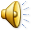 State of New Jersey e-filing
Preparation of an e-file Federal return results in simultaneous preparation of the NJ State return
Additional inputs required to complete State return.
IRA distributions, if any
Rent and/or re-input of Real Estate Property tax
Separate Federal and NJ acknowledgements
There are special TaxWise procedures for:
E-filing Federal only
E-filing New Jersey only
Tax Law Training (NJ) TY2011 v11.0
2
12/29/2011
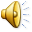 State of New JerseyDo Not File
If ALL of the following conditions exist
Not eligible for $50 property tax credit
Income below filing threshold
No withholdings to be refunded
Not eligible for Earned Income Credit (EIC)

Click NO on box “Do You Want To Electronically File This Return”, pg 3 of NJ return – this leaves the NJ return as part of the file, but does not e-file it

Note: If TP is a resident of another state (e.g. FL) for tax purposes, it is better to check “Not Preparing a State Return” box on the Main Information Sheet – this will remove the NJ return entirely
Tax Law Training (NJ) TY2011 v11.0
3
12/29/2011
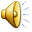 Differences: NJ vs FederalExemptions
State: 
Can claim personal exemption for self, even if a minor and is claimed on parent’s return
Can claim additional exemption if over 65, blind or disabled
Civil Union partner treated same as a spouse for NJ but not for Federal
Full-time students as exemptions
State – if under 22
Federal – if under 24
Tax Law Training (NJ) TY2011 v11.0
4
12/29/2011
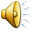 Differences: NJ vs FederalTaxable vs Non-Taxable Income
Tax Law Training (NJ) TY2011 v11.0
5
12/29/2011
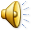 Income Taxable For Federal	 BUT not for NJ
Veterans pension – reported on Form 1099-R from OMB, London, KY

RRB-1099R Railroad Retirement Pension (Green Form)

NJ Lottery Winnings
Any W2-G with NJ Lottery Winnings less than or equal to $10,000 – NOT taxable
Any W2-G with NJ Lottery Winnings greater than $10,000 – whole amount taxable (net of NJ Lottery losses even if net is less than $10,000)
Tax Law Training (NJ) TY2011 v11.0
6
12/29/2011
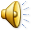 TaxWise “Fixes” Federal vs NJ Income
Veterans pensions
On 1099-R, check “Box 2” opposite boxes 10 & 13 – takes income out of NJ 

RRB-1099-R pension
On 1099-R, put check in “Railroad Retirement” box opposite boxes 10 & 13 – takes income out of NJ

NJ Lottery winnings minus any related losses
On W2-G, check box under “Use F-3 for Help” (only if NJ Lottery winnings less than or equal to $10,000). This takes lottery winnings and losses out of NJ income
Tax Law Training (NJ) TY2011 v11.0
7
12/29/2011
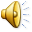 Differences: NJ vs FederalLosses and Adjustments To Income
Losses may be allowable on Federal but not on State

Adjustment To Income
Federal – Several adjustments to reduce taxable income

State – Two adjustments
Alimony paid (applicable in Federal also)
Pension exclusion, if 62 or older
Tax Law Training (NJ) TY2011 v11.0
8
12/29/2011
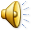 Differences: NJ vs FederalDeductions
Standard vs Itemized Deductions
Federal has Standard or Itemized deductions
State has no Standard deduction
State has Itemized deductions only for:
Real Estate taxes, medical expense and gambling loss (to extent of gains, no net loss)

Note: Always input Real Estate tax and medical expense on TaxWise Federal Schedule A
Carries forward to New Jersey return
Tax Law Training (NJ) TY2011 v11.0
9
12/29/2011
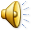 Differences: NJ vs FederalCredits
Federal – Several credits

State – Only credits
Earned Income Credit (20% of Federal EIC)
Property tax credit (if not taken as deduction)
Income taxes paid to other jurisdictions
Tax Law Training (NJ) TY2011 v11.0
10
12/29/2011
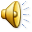 NJ Withholdings Box 14 of W-2
NJSUI, NJSDI, and NJFLI (new in TY2009)
Must use these exact 5 letters for these items in order to carry forward amounts to Federal 1040 Schedule A, State and Local Taxes
NJSUI includes all other withholdings such as:
 HC, Health Care Subsidy
WD, Workforce Development
414 Withholding
Employer contribution to NJ Public Employees retirement fund
Simply input in TW Box 14 on W-2.  Nothing else!
Medical Savings Accounts Withholding
See next slide
Tax Law Training (NJ) TY2011 v11.0
11
12/29/2011
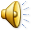 Difference: NJ vs FederalFlexible Savings Accounts
Certain medical savings accounts
Federal – pre tax contribution (do not include on Sch A)
NJ – after tax contribution (manually add to NJ return)
Shown in W-2 Box 14, NJ Withholding

Use scratch pad to manually include in NJ Medical Expense Deduction Line because not on Federal Schedule A (only deductable for NJ)
Scratch pad calculation depends on whether NJ 2% exclusion already reached based on other Federal Sch A amounts
Tax Law Training (NJ) TY2011 v11.0
12
12/29/2011
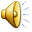 Some Issues
State wages
Comes from State Wage line of W-2
May differ than Federal Wages

Taxable and Non-Taxable Interest & Dividends
May differ from amount on Federal 1040

IRA distributions
Carried forward from Federal to NJ IRA Worksheet, NOT to NJ 1040
Must complete NJ IRA Worksheet for each IRA to get income into NJ return
Tax Law Training (NJ) TY2011 v11.0
13
12/29/2011
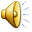 Getting IRA Distributions to NJ Tax Returns
Use NJ IRA Worksheet at bottom of NJ Form on Forms Tree
Box in upper right corner indicates number of IRA Distributions inputted to Federal Return
Simply input number 1, 2, 3, etc in appropriate box to indicate which IRA Distribution is being input for NJ.  
Must complete separate NJ Worksheet for every IRA distribution
Tax Wise automatically calculates taxable amount carried forward to Ln 19 NJ1040
Total distribution may not be taxable if TP has data to input TP contribution to IRA (rare)
Undo red on non applicable lines of worksheet
Tax Law Training (NJ) TY2011 v11.0
14
12/29/2011
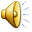 More Issues
Exclude all NJ property tax refunds included on US1040 Line 21 from NJ1040 Other Income line using scratchpad on NJ Other Income Worksheet
Deduction for Medical Expenses carries forward from US1040 Schedule A
Must input Real Estate taxes and/or Rent on “Worksheet F – Property Tax Deduction/Credit” on NJ-1040 Pg4 to generate deduction or credit
More details in Module NJ-2
Tax Law Training (NJ) TY2011 v11.0
15
12/29/2011
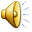